Green S!gulda
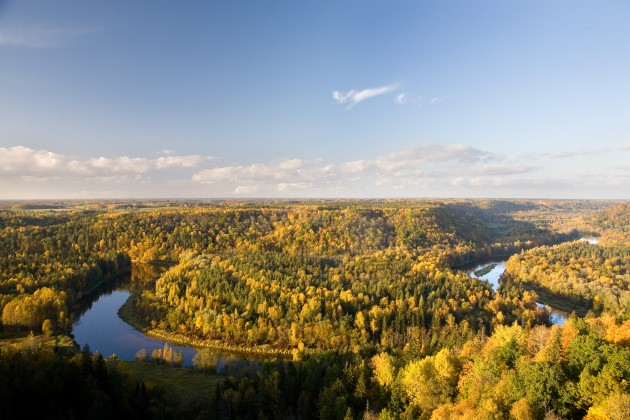 We live in Gauja National Park.Our city is green and beautiful!It`s called Sigulda.
Golden Fall!<3
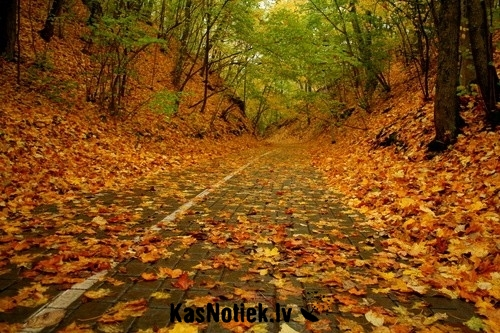 A few beautiful sights of our town in autumn.Amazing, right?
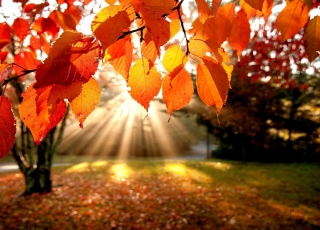 Nature
This may be not in Sigulda, but I`ll show you some of our national trees.
Let`s make nature look more beautiful!
One of our national trees in oak.It can grow very big like in the picture below.These trees are protected with law.
Our second national tree is called small-leaved lime.It can also grow very big but it`s not protected.
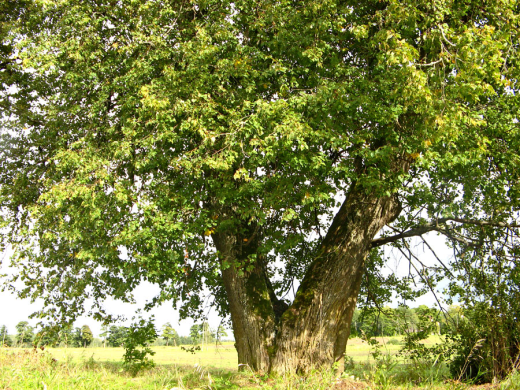 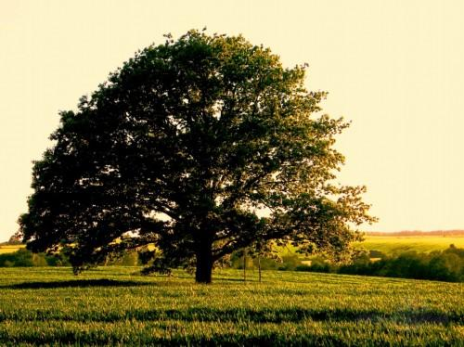 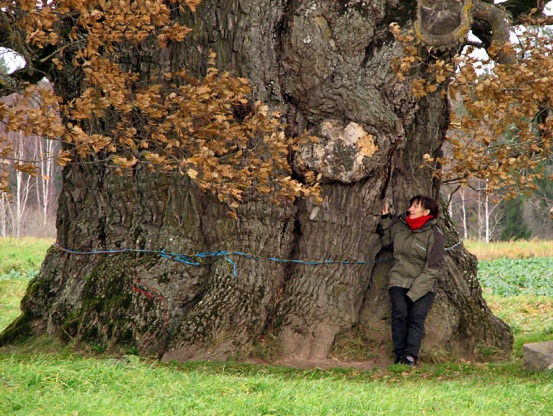 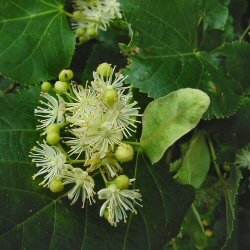 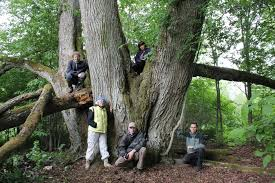 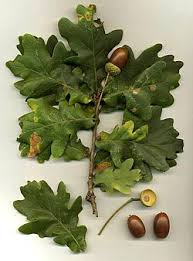 Animals
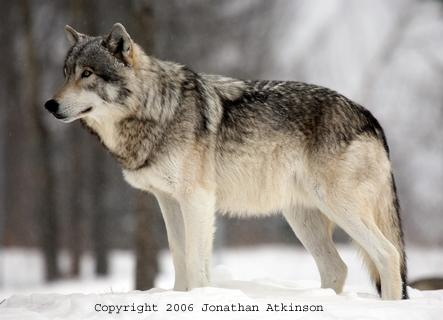 We have a lots of beautiful wild animals.
                    Translation:
                    vāvere – squirrel


                             rudā lapsa – red fox


                            zaķis – hare,bunny
vilks – wolf



                                     lūsis – lynx



                                     

                                       sermulis - stoat
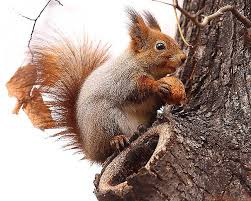 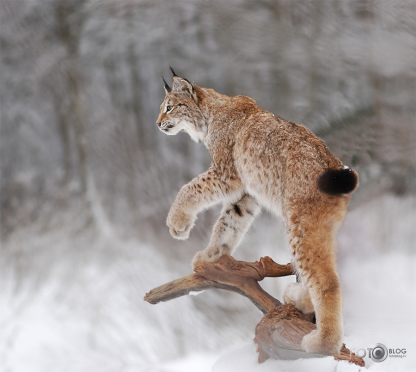 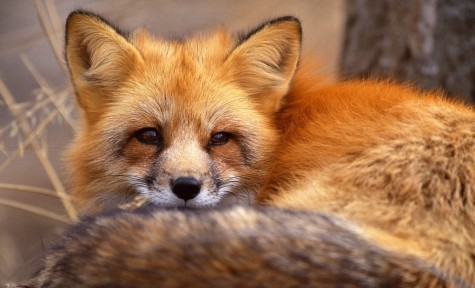 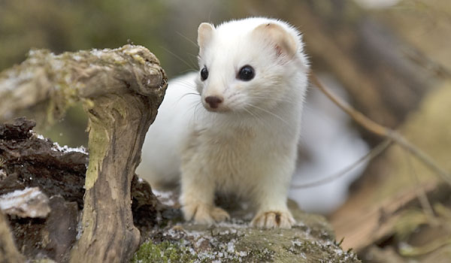 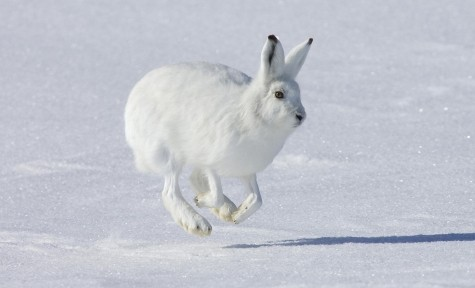 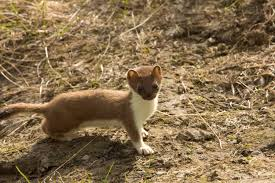 At the end
My presentation is over!At the end I wanted to say that I love my town, country and nature!I hope you do love yours!Let`s keep our nature green – ’’Green is Everywhere!’’
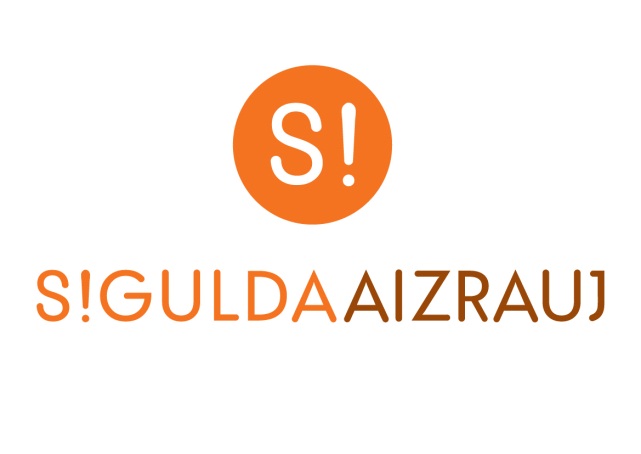 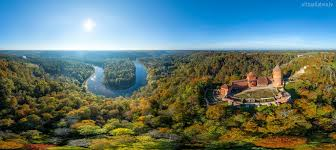